Protocollo di Legalità
Ance-Ministero Interno
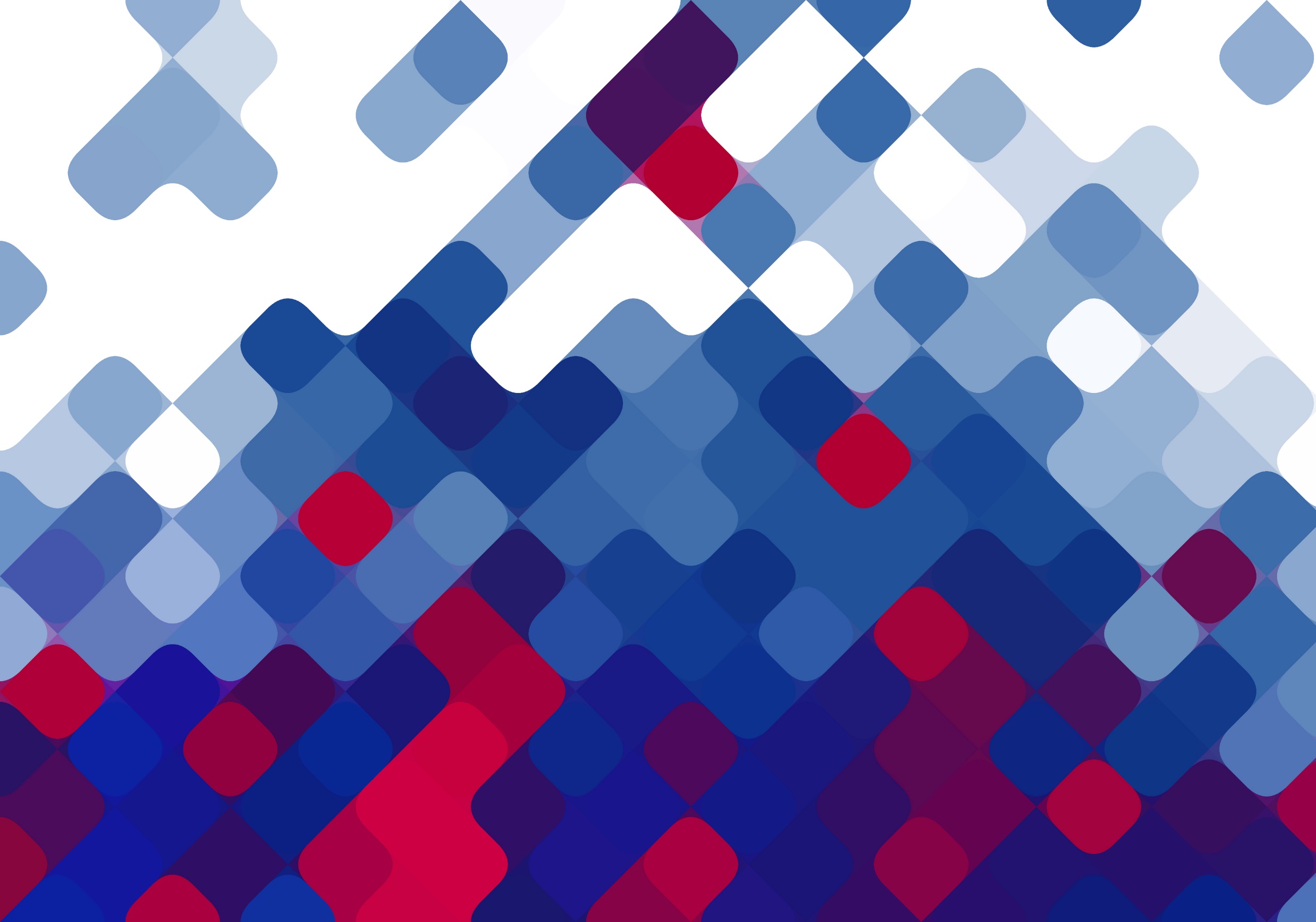 IL CODICE ETICO DI ANCE
Il Codice Etico
Assimpredil Ance è aderente all'Associazione nazionale costruttori edili - ANCE .
In forza di ciò, l’Associazione aderisce al Codice Etico dell’ANCE, che forma parte integrante del proprio Statuto e vincola alla sua osservanza anche le imprese che aderiscono al sistema associativo.
Il Codice Etico stabilisce misure chiare e condivise, che penalizzano comportamenti illeciti sotto ogni profilo,  tutelano la concorrenza tra imprese e contribuiscono a promuovere la cultura della legalità .
Il nostro codice etico esprime chiaramente - anche con azioni e sanzioni concrete nei confronti degli associati - l’incompatibilità di comportamenti corruttivi e criminosi con la permanenza nel sistema associativo; anche per la consapevolezza che l’illegalità, in qualsiasi sua forma, rappresenta un elemento in grado di scardinare il sistema industriale, alterando il funzionamento del mercato.
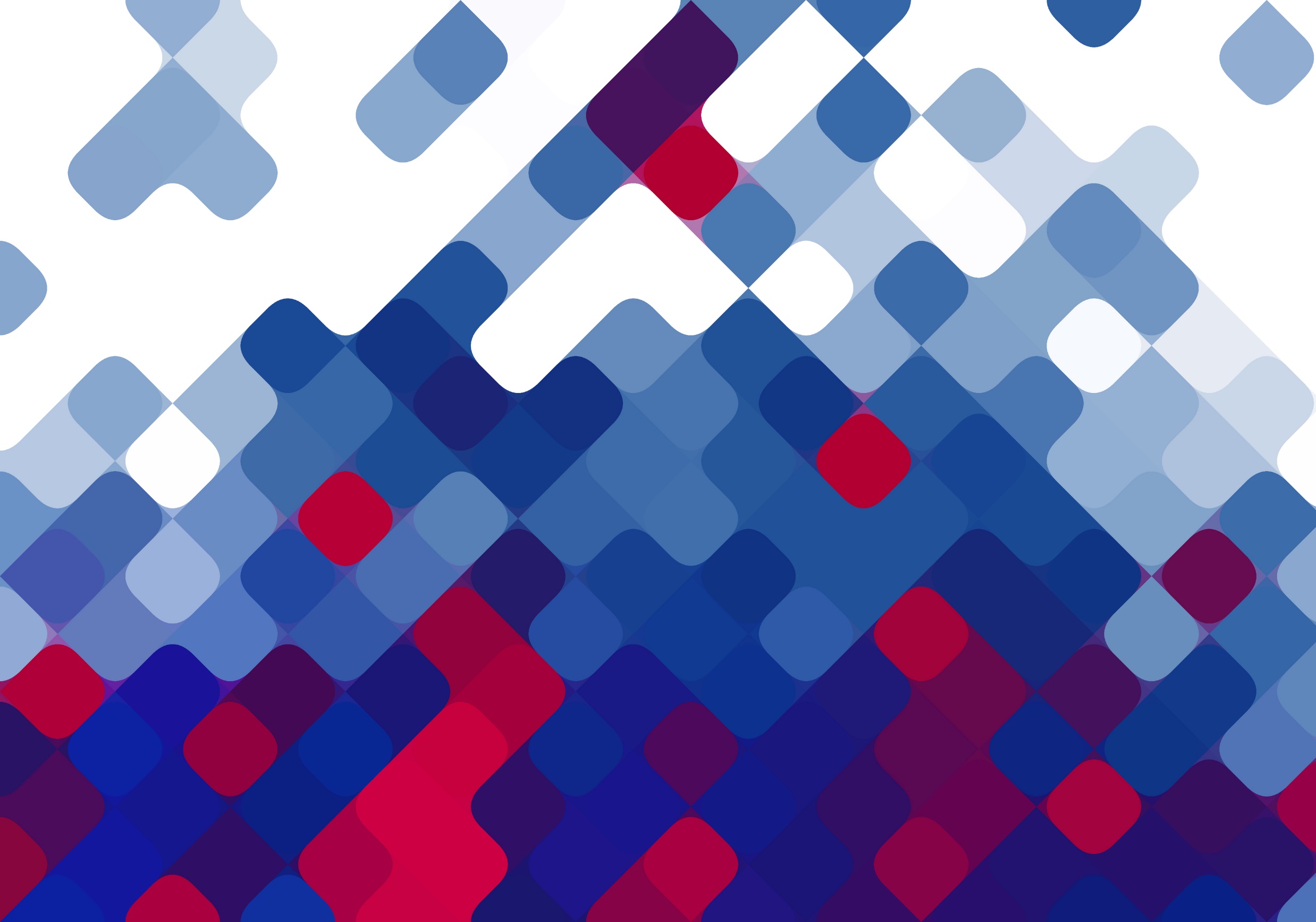 ASSIMPREDIL E LA LEGALITA’
I modelli organizzativi 231
Prima fra tutte le territoriali del sistema ANCE, fin dal lontano 2008 Assimpredil ha predisposto delle linee guida contenenti gli assunti progettuali per la costruzione dei modelli organizzativi, appositamente dedicate alla prevenzione di reati specifici del settore, che hanno ottenuto l’approvazione del Ministero di Grazie e Giustizia.
Protocolli e patti di legalità
Dalla sinergia instaurata insieme al Comune, alla Prefettura e alle organizzazioni sindacali sul tema della sicurezza e della qualificazione delle imprese sono nate numerose iniziative a tutela della legalità, che hanno generato i protocolli e i patti di legalità sottoscritti da Assimpredil.

Una stagione che abbiamo inaugurato e promosso proprio qui a Milano e con il Comune di Milano, quasi quindici anni fa.
Il Rating di legalità
Una particolare attenzione è stata dedicata anche alla fase di prevenzione, promuovendo nei confronti delle proprie associate la correttezza come modello di riferimento  anche con strumenti ai quali siano collegati vantaggi competitivi.

In questo contesto, Assimpredil, oltre alla sensibilizzazione delle imprese del settore circa l’importanza di dotarsi di modelli organizzativi 231, ha promosso il rating di legalità e l’ha diffuso anche con azioni concrete a supporto delle associate perché lo ottenessero.
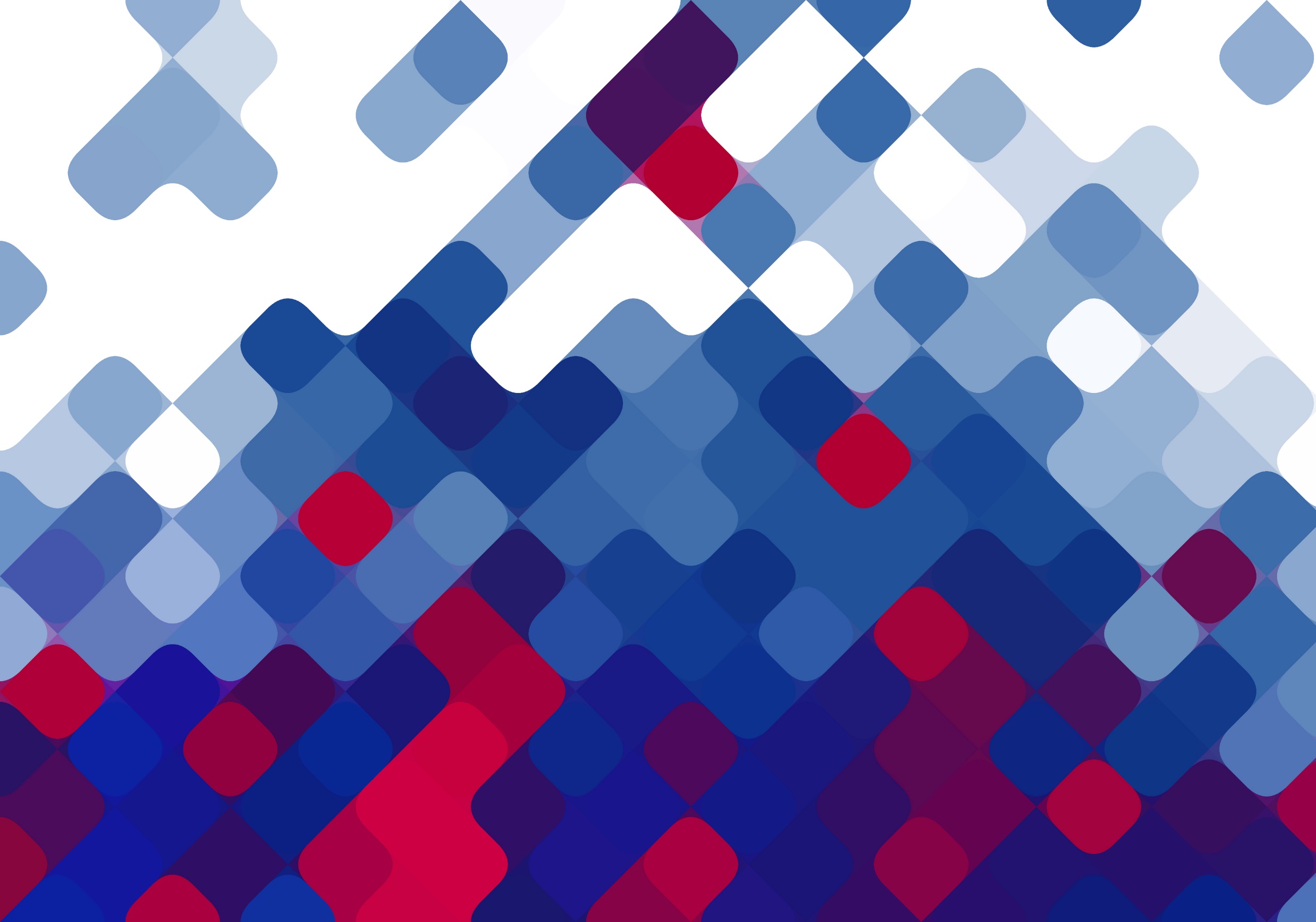 IL PROTOCOLLO DI LEGALITA’ DI ANCE
Premessa
Il Protocollo ANCE-Ministero dell’Interno è il primo ad essere concluso a seguito dell’introduzione nel Codice Antimafia (per effetto dell’art. 3 del D.L. n. 76/2020 «Decreto semplificazioni») dell’art. 83 bis, che ha previsto l’estensione delle verifiche antimafia anche su richiesta dei privati.
A regime, infatti, sono solo le pubbliche amministrazioni, gli enti pubblici, gli enti e le aziende vigilati dallo Stato o da altro ente pubblico e le società o imprese comunque controllate dallo Stato o da altro ente pubblico nonché i concessionari di lavori o di servizi pubblici, che devono e possono acquisire la documentazione antimafia
Art 83 bis  D.LGS 6 settembre 2011, n. 159 (Codice Antimafia)
Il Ministero dell’Interno può sottoscrivere protocolli, o altre intese comunque denominate, per la prevenzione e il contrasto dei fenomeni di criminalità organizzata, anche allo scopo di estendere convenzionalmente il ricorso alla documentazione antimafia di cui all'articolo 84. I protocolli di cui al presente articolo possono essere sottoscritti anche con imprese di rilevanza strategica per l'economia nazionale nonché con associazioni maggiormente rappresentative a livello nazionale di categorie produttive, economiche o imprenditoriali e con le organizzazioni sindacali, e possono prevedere modalità per il rilascio della documentazione antimafia anche su richiesta di soggetti privati…
Protocollo di legalità ANCE
A valle del nuovo art. 83 bis del Codice Antimafia,
il Ministero dell’interno e ANCE in data 4 agosto 2021 hanno sottoscritto un Protocollo finalizzato alla prevenzione dei tentativi di infiltrazione criminale nel settore dell’edilizia.
Obiettivo
Il Protocollo mira a rafforzare la prevenzione dei tentativi di infiltrazione criminale nei rapporti fra privati, nei contratti tra le imprese associate e la loro filiera (fornitori/subappaltatori) elevando il livello di attenzione sulle attività maggiormente esposte al rischio di infiltrazione mafiosa (cd settori a rischio) .
Attività a rischio
Attività imprenditoriali espressamente individuate nell'art.1, comma 53, della L. n. 190/2012:

estrazione, fornitura e trasporto di terra e materiali inerti;
confezionamento, fornitura e trasporto di calcestruzzo e di bitume;
noli a freddo di macchinari;
fornitura di ferro lavorato;
noli a caldo;
autotrasporto per conto di terzi;
guardiania dei cantieri (cfr. punto 4 della documentazione da allegare alle istanze);
servizi funerari e cimiteriali;
ristorazione, gestione delle mense e catering;
servizi ambientali, comprese le attività di raccolta, di trasporto nazionale e transfrontaliero, anche per conto di terzi, di trattamento e di smaltimento dei rifiuti, nonché le attività di risanamento e di bonifica e gli altri servizi connessi alla gestione dei rifiuti.
Il Protocollo Ance - Ministero Interno riguarda quindi i settori di attività in cui sono operative le white list.
L’iscrizione alle white list è volontaria  e può essere richiesta presso ogni Prefettura competente in base alla provincia in cui l’impresa che la richiede  risiede o ha sede legale.
Le verifiche effettuate ai fini dell’iscrizione coincidono con quelle effettuate per il rilascio dell’informazione antimafia .
L’iscrizione alle W.L. tiene luogo della comunicazione e dell'informazione antimafia liberatoria
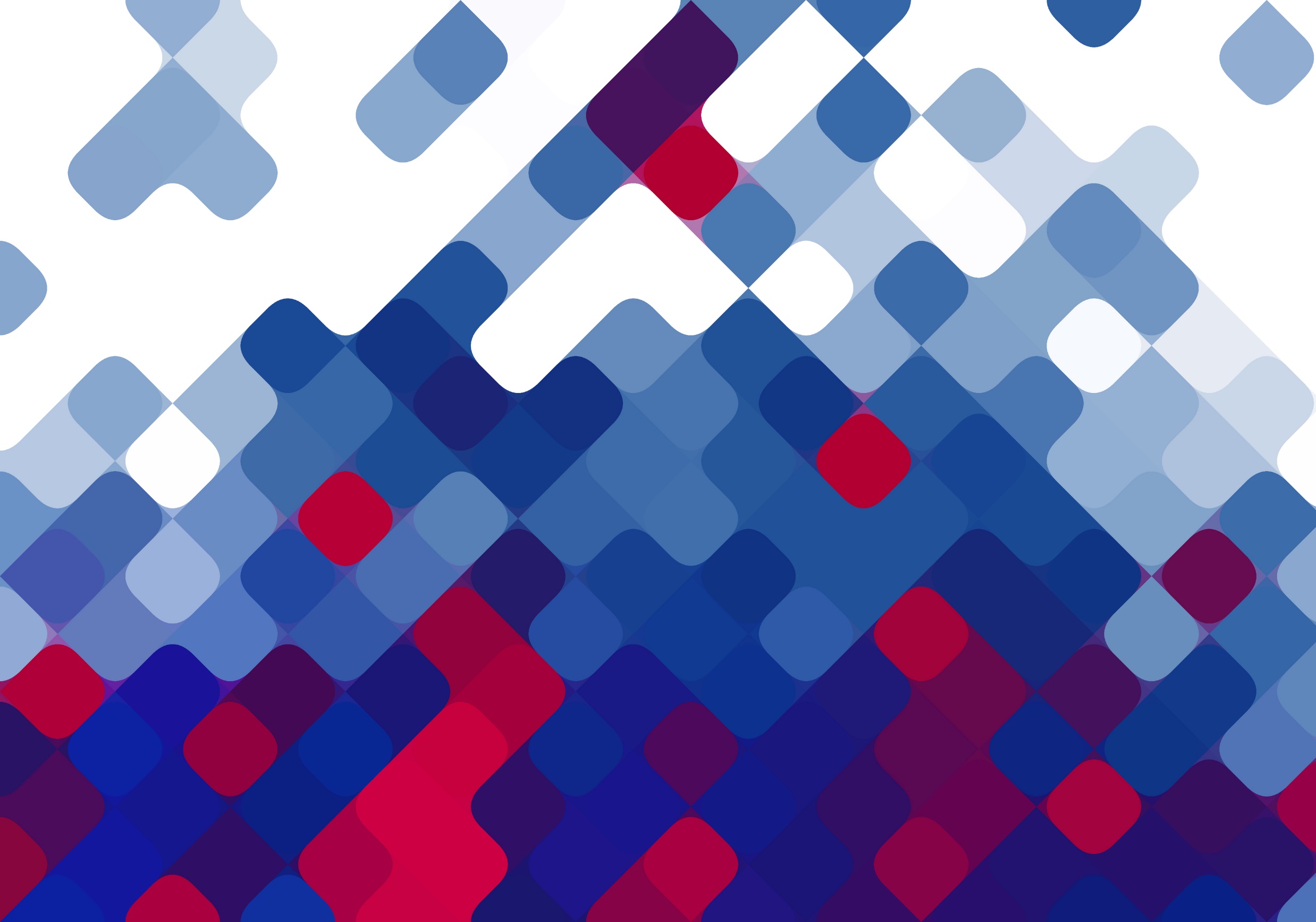 GLI IMPEGNIDELLE IMPRESE
Impegni principali delle imprese aderenti:
Stipulare contratti e subcontratti aventi ad oggetto attività «a rischio» solo con soggetti iscritti in white list, o  in caso di mancata iscrizione, previa verifica della documentazione antimafia liberatoria acquisita dalla BDNA (Banca Dati nazionale Unica per la documentazione Antimafia)

Inserire nei contratti con fornitori/subappaltatori che svolgono attività «a rischio» apposite clausole risolutive, con obbligo di recesso in caso di interdittiva successiva alla stipulazione del contratto
L’impegno principale delle imprese aderenti:
È quindi quello di scegliere di operare, anche nei rapporti privati, con soggetti di cui sia stata accertata l’inesistenza di      comunicazioni o informazioni antimafia

creando una filiera virtuosa di soggetti «certificati»
 con l’aiuto, in questo impegno, della loro associazione territoriale di categoria
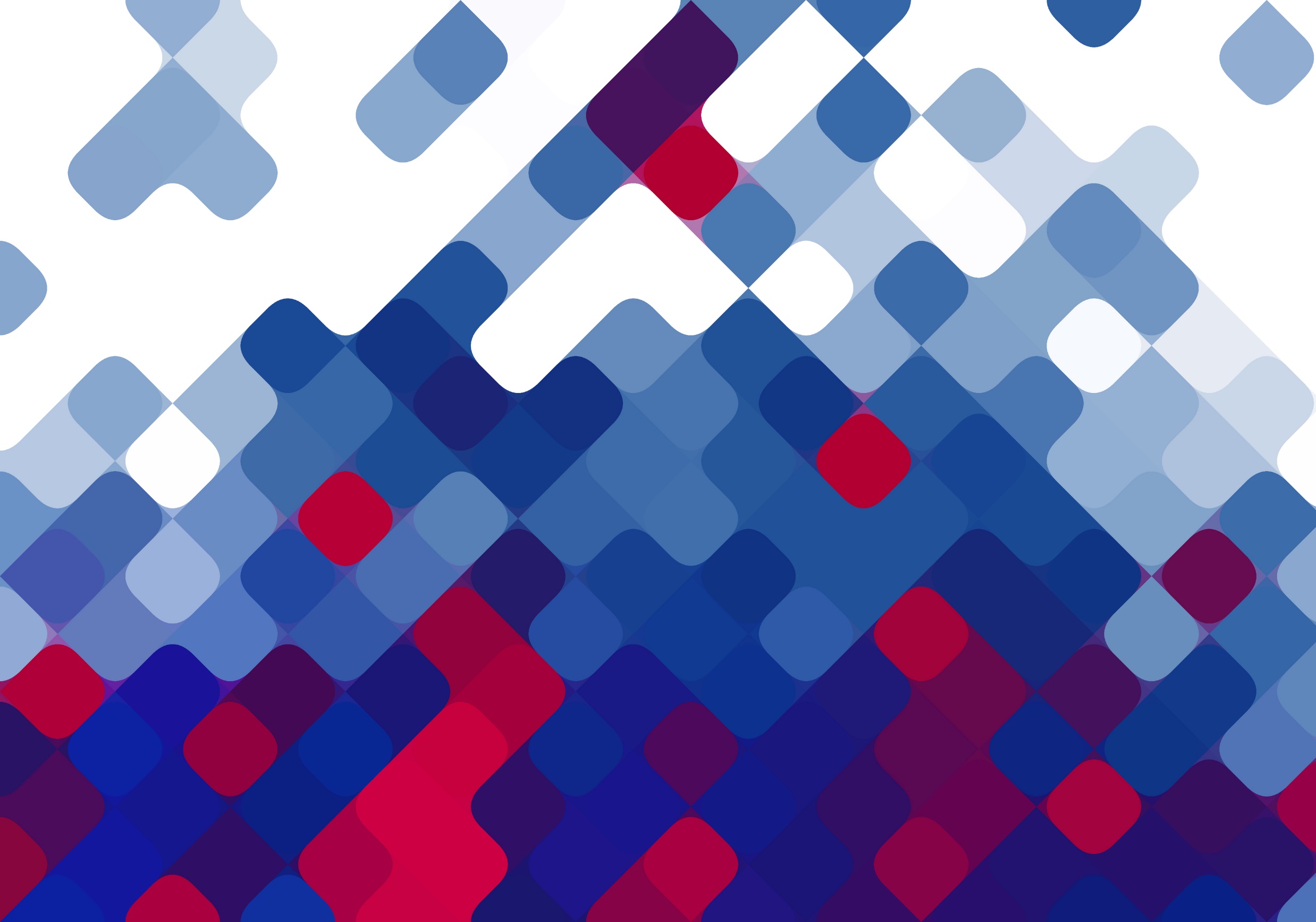 IL RUOLO DI ASSIMPREDIL
La verifica del profilo antimafia dei partner commerciali delle imprese associate, mediante diretta consultazione della Banca dati nazionale unica antimafia (BDNA), è affidato alle Associazioni Territoriali dell’ANCE che abbiano volontariamente deciso di aderire al protocollo
ASSIMPREDIL:
ha aderito al Protocollo mediante Delibera approvata dal Consiglio Generale in data 29 novembre 2021

ha formalizzato l’adesione al Protocollo alle Prefetture del territorio (Milano, Lodi, Monza e Brianza) e ha richiesto le credenziali di accesso al Sistema di Certificazione Antimafia
ASSIMPREDIL, a seguito dell’adesione al Protocollo,
 si impegna a:
diffondere la conoscenza del Protocollo
promuovere l’adesione delle associate e il rispetto dello stesso
acquisire, per conto delle imprese aderenti, la documentazione antimafia di fornitori/subappaltatori operanti in settori «a rischio», mediante consultazione di white list/anagrafe antimafia esecutori, o mediante consultazione BDNA (modalità operative allegate al Protocollo)
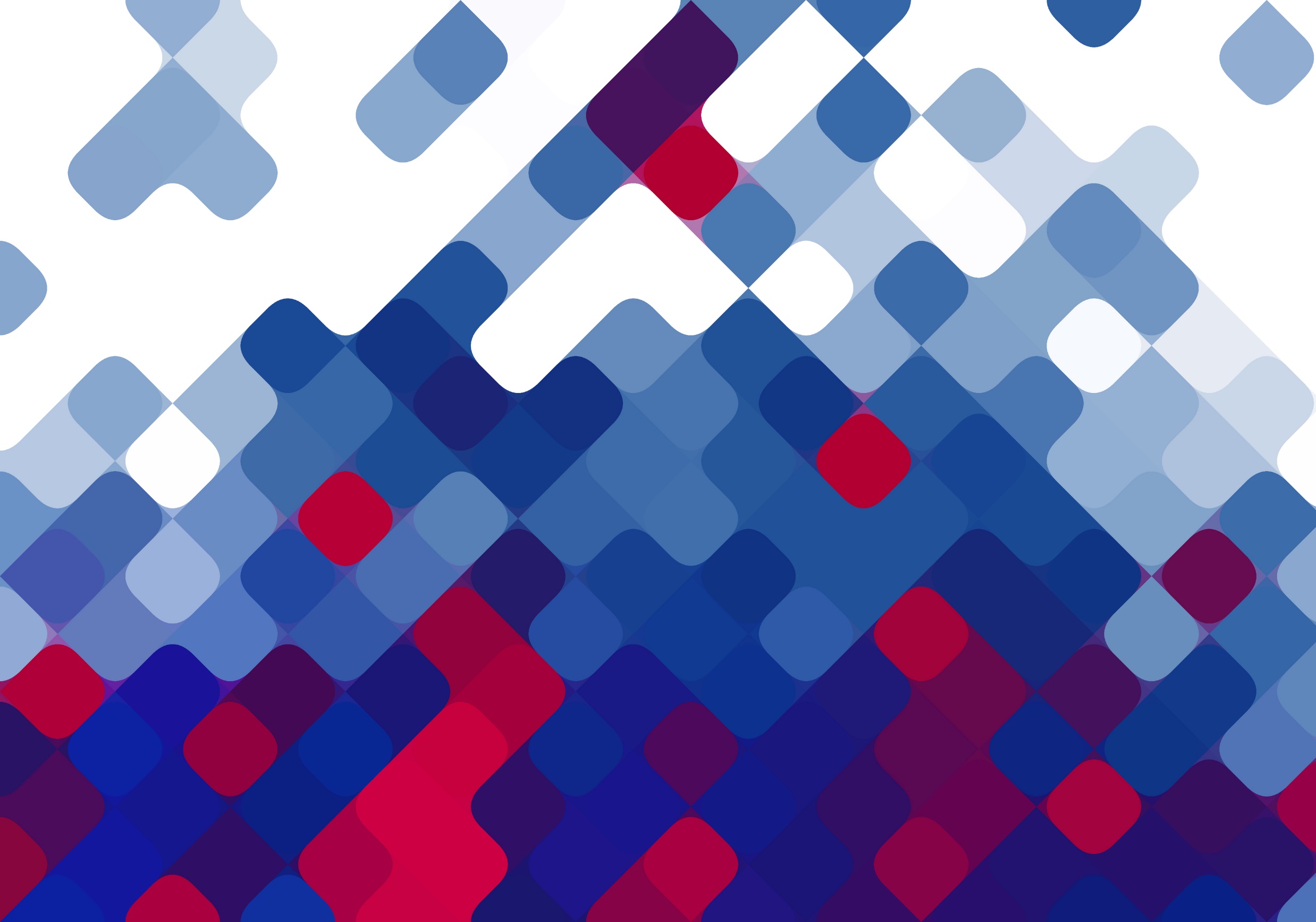 COSA DEVONO FARE LE IMPRESE?
1
Deliberare l’adesione
L’impresa dovrà  deliberare l’adesione al Protocollo di Legalità ANCE-MINISTERO DELL’INTERNO.
L’ adesione è volontaria
2
Trasmettere l’adesione all’AT di riferimento
L’impresa dovrà trasmettere ad Assimpredil il modello di avvenuta adesione al Protocollo.
L’adesione verrà comunicata da Assimpredil alla Prefettura competente
3
Presentare domanda di verifica antimafia all’AT di riferimento
L’impresa  al momento di sottoscrivere un contratto di subappalto o di fornitura nei settori a rischio dovrà effettuare la verifica antimafia attraverso Assimpredil
4
Far siglare ai partner commerciali (fornitore/subappaltatore) operanti nei settori sensibili l’informativa privacy
L’impresa dovrà far siglare alla controparte contrattuale (subappaltatore/fornitore operante nei settori cd. sensibili) l’informativa privacy.
Per l’attuazione degli obblighi derivanti dal Protocollo è stata richiesta apposita autorizzazione al Garante della Privacy
Continua l’impegno associativo verso 
la promozione della cultura della legalità
Favorendo la scelta responsabile di     		  subcontraenti e  fornitori da parte delle proprie associate,
      il sistema associativo alza una barriera contro le 		            infiltrazioni criminali 
      e contribuisce significativamente ad evitare             l’inquinamento malavitoso dell’economia legale